P2P Data Leakage(MFT Timeline)
Forensic Science – Cyber Investigations
Previous Presentations
Objectives
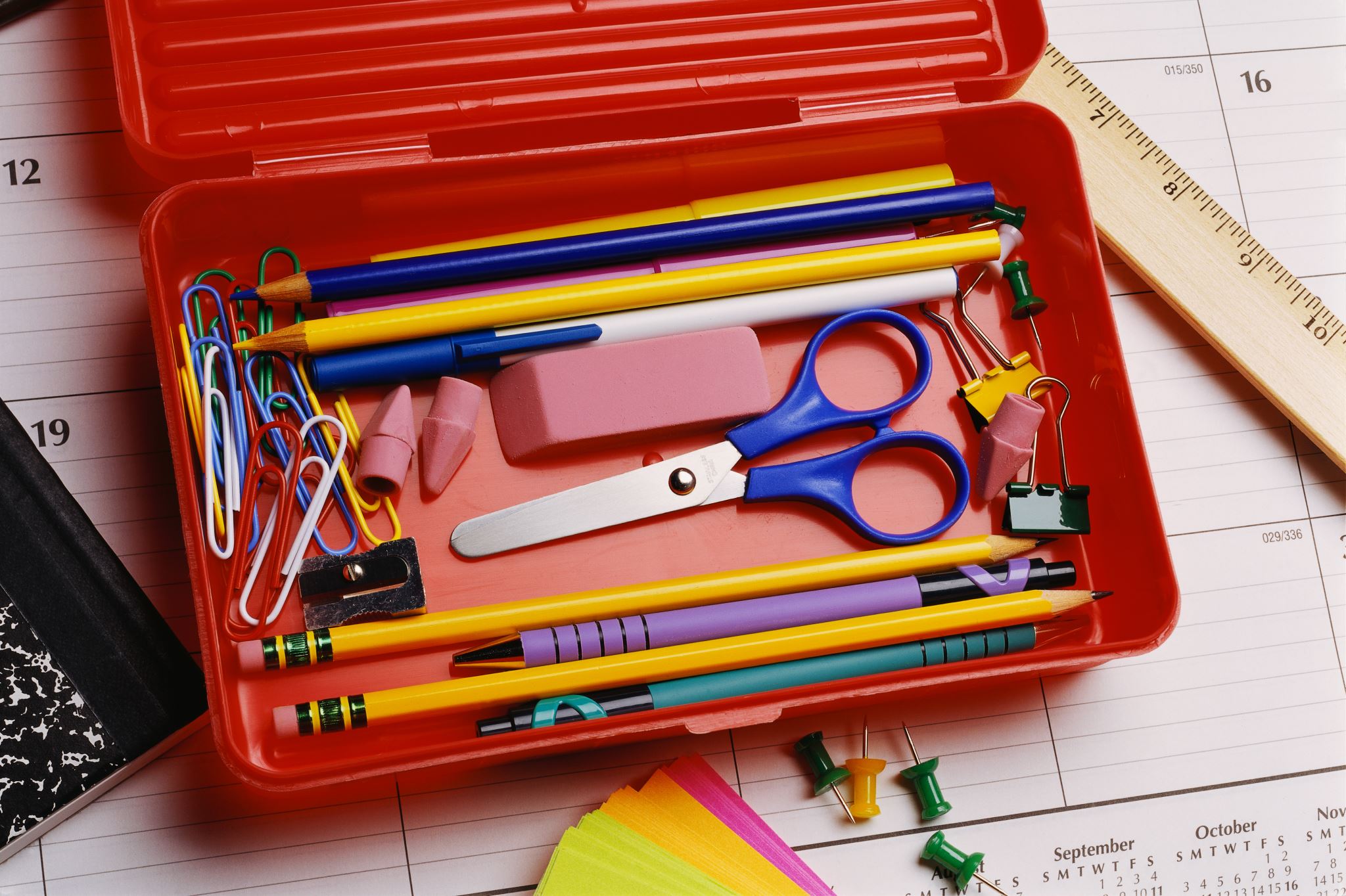 6. Generate a timeline that shows activity on the system.
Tools used:
AnalyzeMFT 
Mactime
Libreoffice Calc
USN Journal Parser
USN Record Carver
Fls (optional)
Log2timeline (optional)
Tsk_gettimes (optional)
What is the Master File Table (MFT)?
The MFT keeps records of files and folders in the volume.
All files and folders in a volume are referenced in the MFT. 
The MFT is kept in a file called ‘$MFT’. This file is hidden and can only be seen by forensic tools.
Some tools that can see the $MFT: fls, ils, hex editors  
The $MFT also has an entry for itself.
How to use icat?
How to get help for icat?
Use icat to extract the MFT.
How to use analyzeMFT.py.
How to get help for analyzeMFT.py.
we will use the bodyfile to generate time sequence later
Use analyzeMFT to parse the MFT.
Open mft.csv in LibreOffice Calc.
Open mft.csv in LibreOffice Calc.
Open mft.csv in LibreOffice Calc.
Layout of the MFT
The ‘record number’ column shows the inode number/entry ID for its respective file or folder.
A file or folder is considered ‘active’ if it is not deleted.
If you can access a file or folder on an NTFS volume, the MFT considers it to be ‘active.’
A file or folder is considered ‘inactive’ if it is deleted.
When a file or folder cannot be accessed on an NTFS volume, the MFT considers it to be ‘inactive’. 
There are two sets timestamps for MFT entries:
$SI Info
$FN Info
(Optional) Use istat to determine what file has the inode/record number ‘0’.
Notice that ‘(128-6)’ came after the 0 when we extracted the $MFT using icat. That is why the inode 0-128-6 refers to the $MFT. Alternatively, 0 will also refer to the $MFT.
Difference between $SI and $FN Timestamps and why we care.
$SI, or $Standard_Info, are timestamps that the user sees in the file explorer.
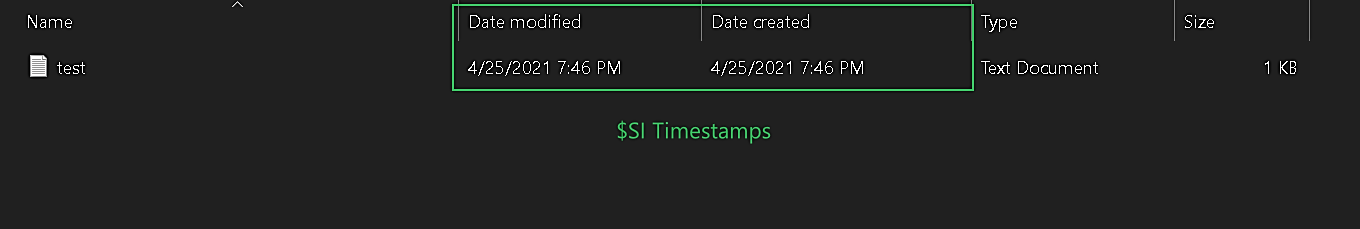 These timestamps could be manipulated by the user. 
programs can alter the timestamps of files. 
When this is done, they are modifying the $SI timestamps.
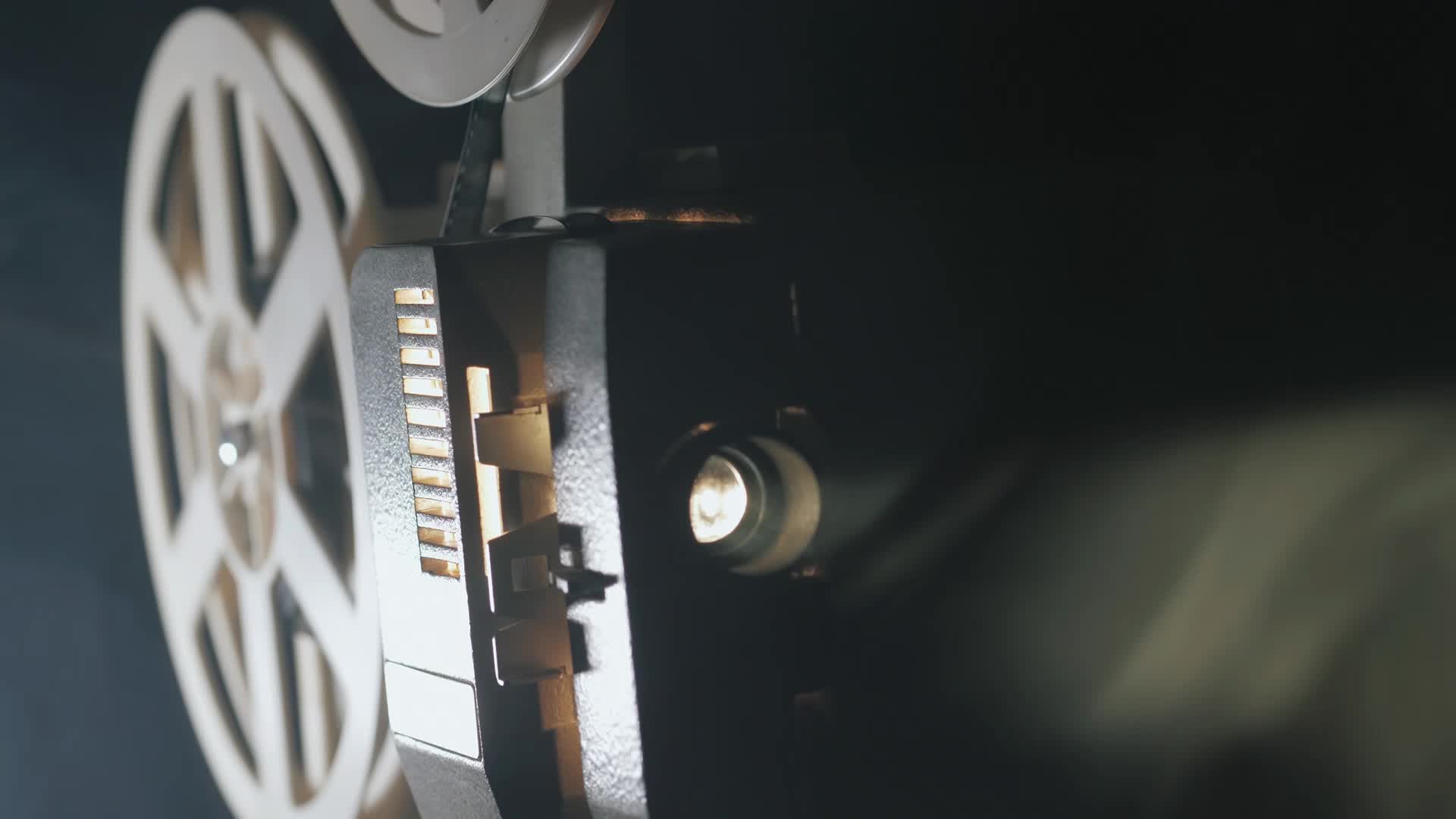 Difference between $SI and $FN Timestamps and why we care.
$FN, or $File_Name, timestamps are not seen in the file explorer
cannot be modified by the user.
Only the system kernel can modify $FN timestamps.
Thus, we can compare the $SI and $FN timestamps to see if a user tampered with any of the timestamps. 
This is an advantage with analyzeMFT.py over a tool like fls. 
The timestamps with fls are $SI and do not include $FN. 
Therefore, the file directory listing only contains $SI timestamps and not $FN timestamps.
Search for files of interest in the $MFT.
Syntax: cut -d "delimiter" -f (field number) file.txt
For Contraband.mp3 located in the Torrent-Sources folder:
It’s inode/record number is 52901.
It is an active file on the file system.
Search for files of interest in the $MFT.
For Contraband.mp3 located in the Torrent-Sources folder:
It was created on 03/27/2021 at 14:13:44. 
It was modified on 03/27/2021 at 14:25:44. 
It was accessed on 03/27/2021 at 14:25:43. 
It was changed on 03/27/2021 at 14:25:44. (This means that the MFT entry was changed.)
Explanation
The files of interest we identified from the file directory listing are active on the system.
By comparing the $SI and $FN timestamps, we can conclude that Kamryn did not use a program to alter any of the $SI timestamps. 
You can check this by looking at mft.csv or by using icat. 
There are a lot of timestamps dated on March 27th. When we create a timeline, we should be looking for dates starting from March 10th to March 27th.
[Speaker Notes: https://community.rsa.com/t5/rsa-netwitness-platform-blog/do-you-mft-here-s-an-mft-overview/ba-p/519885#:~:text=The%20MFT%20Entry%20Modified%20is,this%20MFT%20Entry%20Modified%20timestamp.]
How to use mactime.
mactime can create timelines from ‘body files’. 
A tool will specify whether or not it has the option to output contents in the ‘body file format’. In the case of analyzeMFT, we used the ‘-b’ argument to output the $MFT’s contents to a body file.
You can specify the dates that you want the tool to create a timeline out of.
For example, if you wanted to only get information from March 10 to March 13, you have the option to do that with this tool.
Command – 
mactime –d –b <body file> -z UTC 2021-03-10..2021-03-28
How to get help for mactime.
Use analyzeMFT to generate a body file.
Use mactime to generate a timeline of the MFT entries.
Analyze the timeline for files of interest.
add header for readability
(Option 1) Analyze the timeline for files of interest in LibreOffice calc or other spreadsheet application.
Note: The timeline lists the earliest dates at the top and the most recent dates at the bottom. The timestamps are for the creation dates.
(Option 2) Analyze the timeline for files of interest in the terminal.
This shows Contraband.mp3.torrent being created on 03/27/2021 at 14:10.00 (2:10:00 UTC time).
Explanation
Brief overview for files of interest.
Note: This is not a complete timeline of the events.
What do we gain from this timeline?
uTorrent.exe was recorded on the file system on 3/10/2021 at 00:29:51. This could mean that Kamryn installed uTorrent on this date and around this time.  
Similarly, by looking at the timestamps for the torrent files, we can conclude that Kamryn either created or downloaded these files at or around those times.
We can get more information about these files from the USN Journal.
Alternate ways of answering the question.
You could use fls -m. Instead of what we got when we made the file directory, you would get a body file of those entries. However, you will only get $SI timestamps.
tsk_gettimes gets the same result as fls –m. The only difference is that tsk_gettimes will put vol3 in front of the file path (ex. vol3/Users).
Log2timeline is a very powerful tool that can parse the MFT. However, a new user could be overwhelmed by the number of options it has.
Next Presentation
USN Journal Timeline